Financial Update
George Colville
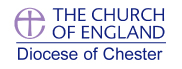 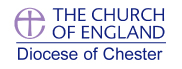 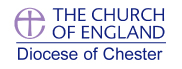 Parish Share
£68,434
Standard Parish Share =   Total amount required
Number of clergy in Diocese
Clergy Number
X
Parish Share =
Banding
X
Standard Parish Share
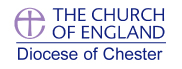 Parishes 0.25 – 0.95
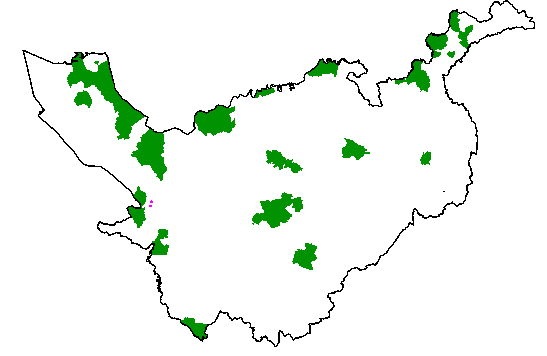 Birkenhead / Wallasey
Stockport
Runcorn
Crewe
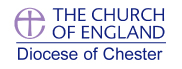 Parishes 1.15 -1.45
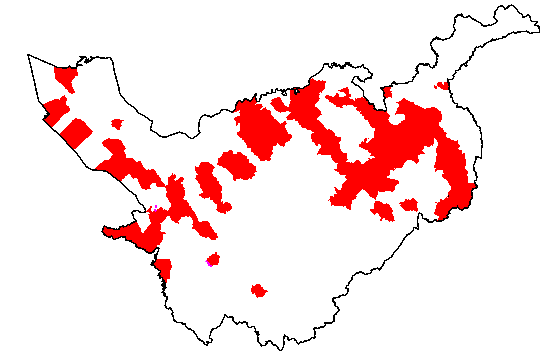 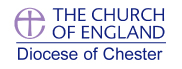 £58.9k
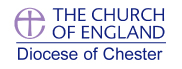 £12k
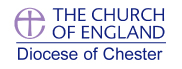 Parish Share 2019/2023
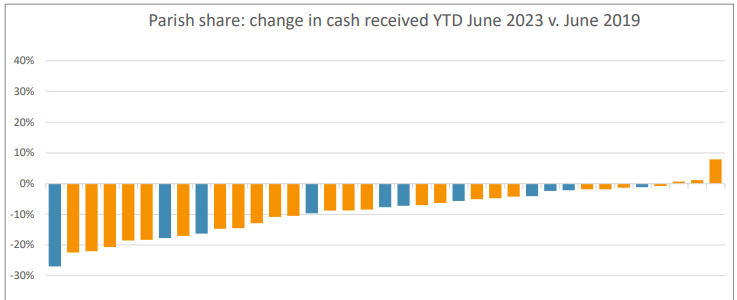 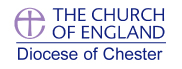 2024 and beyond?
2023 budget deficit £0.4m (about 90% parish share)
looking at present like might be bit better than this

2024 budget and beyond
Currently deficit looks similar
Likely higher stipend rises (5%?)
Inflation impacting other costs as well
Safeguarding / DBS
Bank interest / investment income bit better
What will come out of the Strategy work?
What will Parish share (5%?)
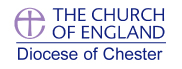 More information
01928 718834
www.chester.anglican.org
firstname.lastname@chester.anglican.org
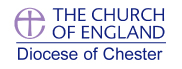